Alexander Calder Wire Portraits
5th grade
Calder’s Portraits, sculpted around 1929-30
Shadows cast by portraits
Calder’s self-portrait, 1968.
Portrait of entertainer Josephine Baker
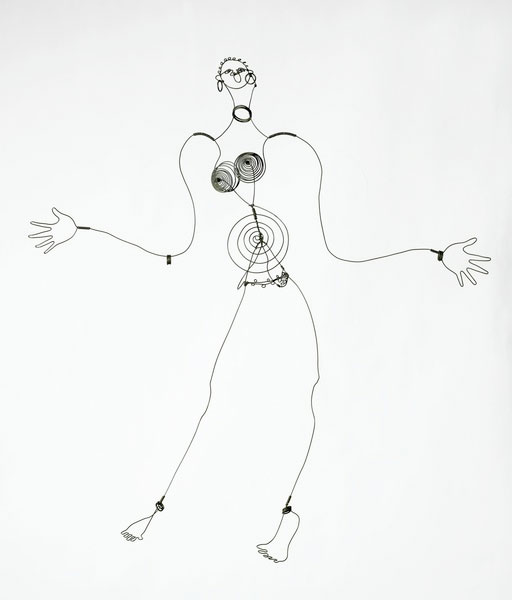 Kiki de Montparnasse, 1930
Amedee Ozenfant, 1930
Edgar Varese
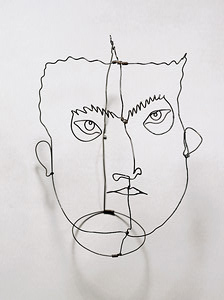 Portrait of famous artistJoan Miro, 1930
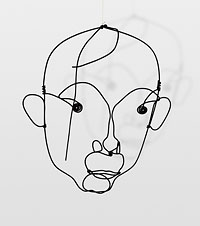